Организация РППС для сюжетно-ролевых игр в младшем дошкольном возрасте в соответствии с ФГОС ДО
Выполнила: Прохорова О.И
Социально – коммуникативное развитие игровой деятельности
Направлено на достижение целей освоения первоначальных представлений социального характера и включения детей в систему социальных отношений через решение следующих задач:
 - развитие игровой деятельности детей;
 - приобщение к элементарным общепринятым нормам и правилам взаимоотношения со сверстниками и взрослыми (в том числе моральным);
 - формирование гендерной, семейной, гражданской принадлежности, патриотических чувств, чувства принадлежности к мировому сообществу.
Игры для мальчиков
Мальчики самостоятельно охотно конструируют для коллективных игр. Это может  быть большая машина, самолёт, пароход, вагон поезда и. т. д. При этом очень важным условием для воспитания  детей с учётом их гендерных особенностей является то, что мальчикам поручена «тяжёлая» работа: «подвезти» материал на машинах, установить основные крупные детали
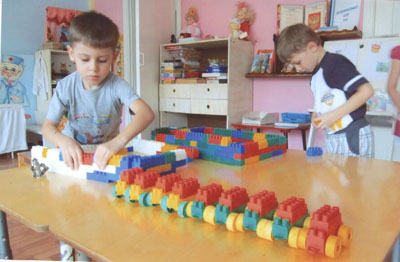 Игры для девочек
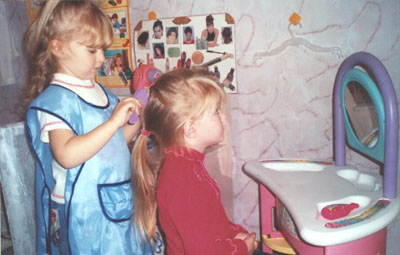 Девочки чаще всего в играх осваивают роль мамы, поэтому необходимо, чтобы у них было достаточное количество кукол, колясок и прочей атрибутики. Так как у девочек лучше развита мелкая моторика, то им больше требуется мелких игрушек, атрибутов к играм.
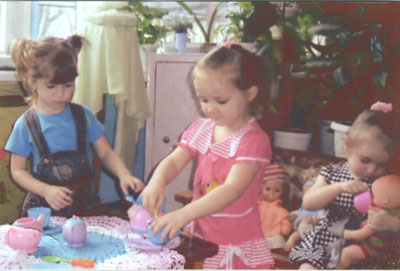 Сюжетно-ролевая  игра «Парикмахерская – Салон красоты»
Сюжетно-ролевая игра «Больница»
Сюжетно-ролевая игра «Семья»
Сюжетно-ролевая игра «Куклу Катю купают»
Сюжетно-ролевая игра «Магазин»
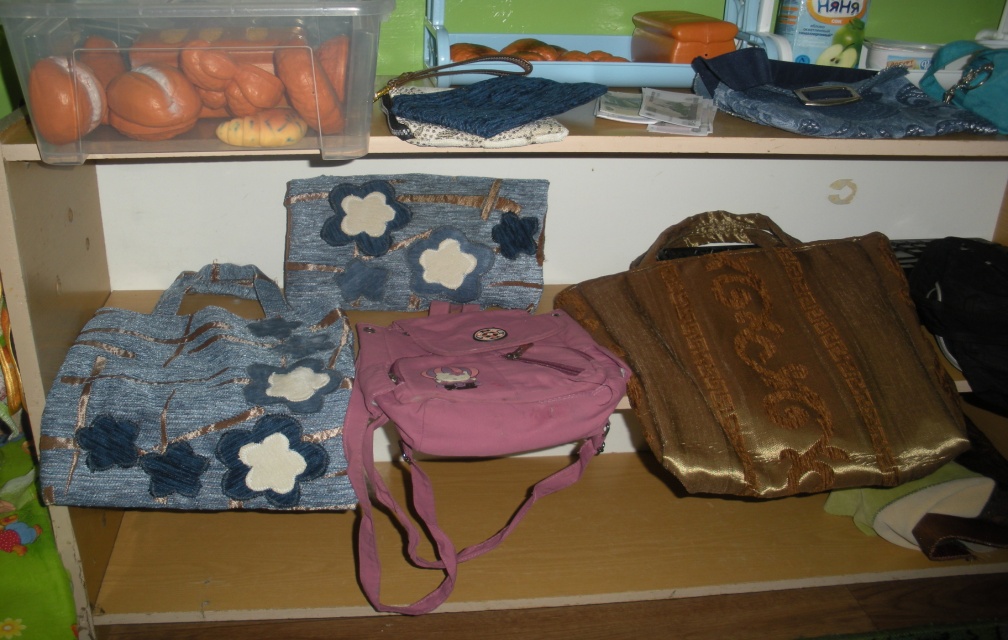 Сюжетно-ролевая игра «Пароход»
Сюжетно- ролевая игра «Автобус»
Сюжетно-ролевая игра «Зоопарк»
Сюжетно-ролевая игра «Строители»
Сюжетно-ролевая игра «Детский сад»
Сюжетно-ролевая игра «Театр»